Из опыта работы по ФГОС НОО учителя начальных классов, МОБУ гимназия № 1 г. Благовещенска, РБ                                  Николаевой Светланы Васильевны
2023 год
«Тот, кто, обращаясь к старому, способен открывать новое и шагать в ногу со временем, достоин быть учителем»Конфуций
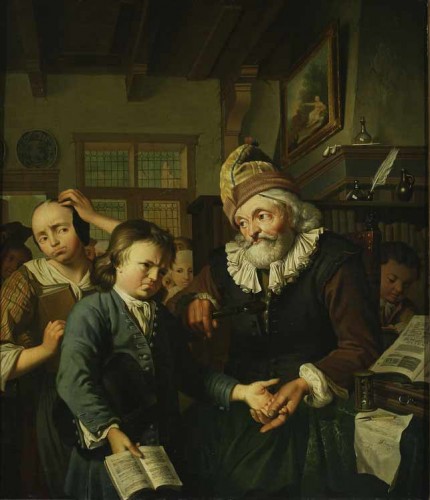 «Великая цель образования это не знания, а действия»Г. Спенсер
Каким образом включить   ученика в образовательный     процесс?
Только 
с помощью 
действия!!!
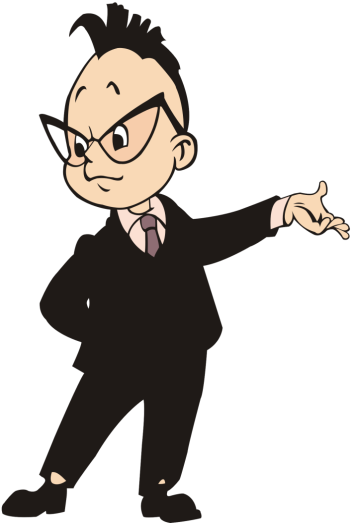 Как помочь его самоопределению?
Используемые приемы
Учимся ориентироваться  в учебнике (на развороте, в оглавлении, в словаре),
  Отвечаем  на вопросы, используя учебник, Интернет, дополнительную литературу, свой жизненный опыт и информацию, полученную на уроке.
   Делаем  выводы в результате совместной работы всего класса, группы, пары.
   Сравниваем и группируем  предметы .
   Находим закономерности в расположении слов, фигур по значению одного признака.
    Называем последовательность простых знакомых действий, нахождение пропущенного действия в знакомой последовательности. Исследовательская работа.
     Конструирование вопросов.
Что делаю для формирования?
1.Организация групповой работы учащихся и работа в паре.
Работу начали с выработки основных правил. Мы пришли к выводу, что должно достигаться:
-  полное внимание к однокласснику;
-  серьезное отношение к мыслям, чувствам других;
 - терпимость, дружелюбие:
  -никто не имеет права смеяться над ошибками  товарища, т. к. каждый имеет «право на ошибку».
- распределять различные роли в группе (лидера, исполнителя, критика)
2. Выстраивание бесед на уроке и в жизни.
Личностные учебные действия Что делаю для формирования?
участие в проектах;
 подведение итогов урока; 
творческие задания;
 мысленное воспроизведение картины, ситуации, видеофильма; 
самооценка события, происшествия; 
ведение дневников достижений.
Классификация приемов рефлексии
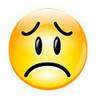 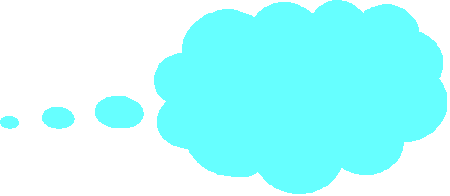 Рефлексия
 содержания 
учебного 
материала
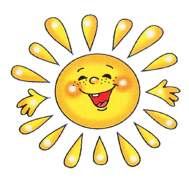 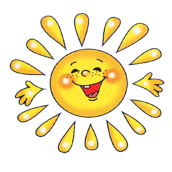 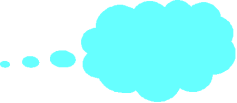 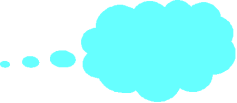 1.  сегодня   я     узнал…
2.  было  интересно…
3.  было   трудно…
4.  я   выполнял   задания…
5.  я понял,   что…
6.  теперь я   могу…
7.  я   почувствовал,  что…
8.  я   приобрел…
9.  я   научился…
10.  у   меня   получилось …
11.  я   смог…
12.  я   попробую…
13.  меня   удивило…
14.   урок  дал   мне   для   жизни…
15.  мне   захотелось…
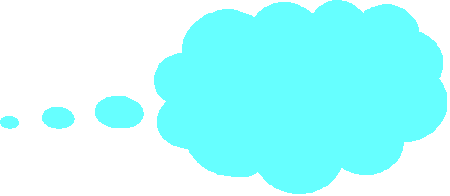 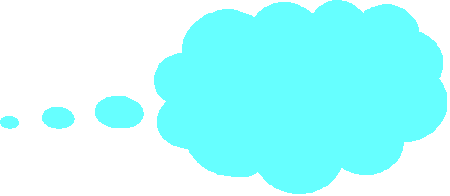 Рефлексия эмоционального      состояния
Рефлексия 
деятельности
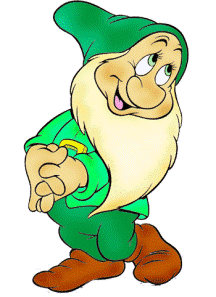 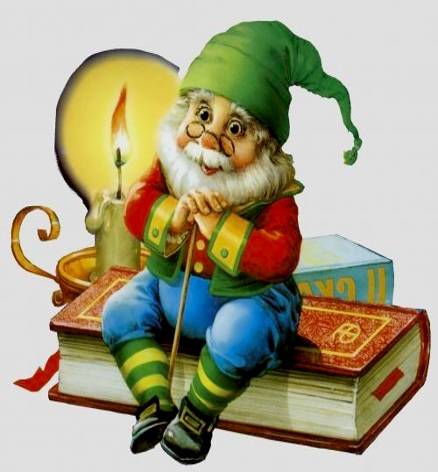 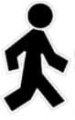 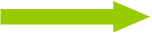 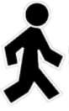 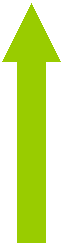 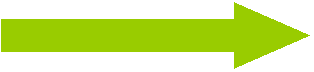 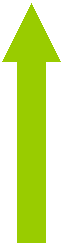 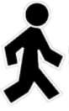 ЛЕСЕНКА УСПЕХА
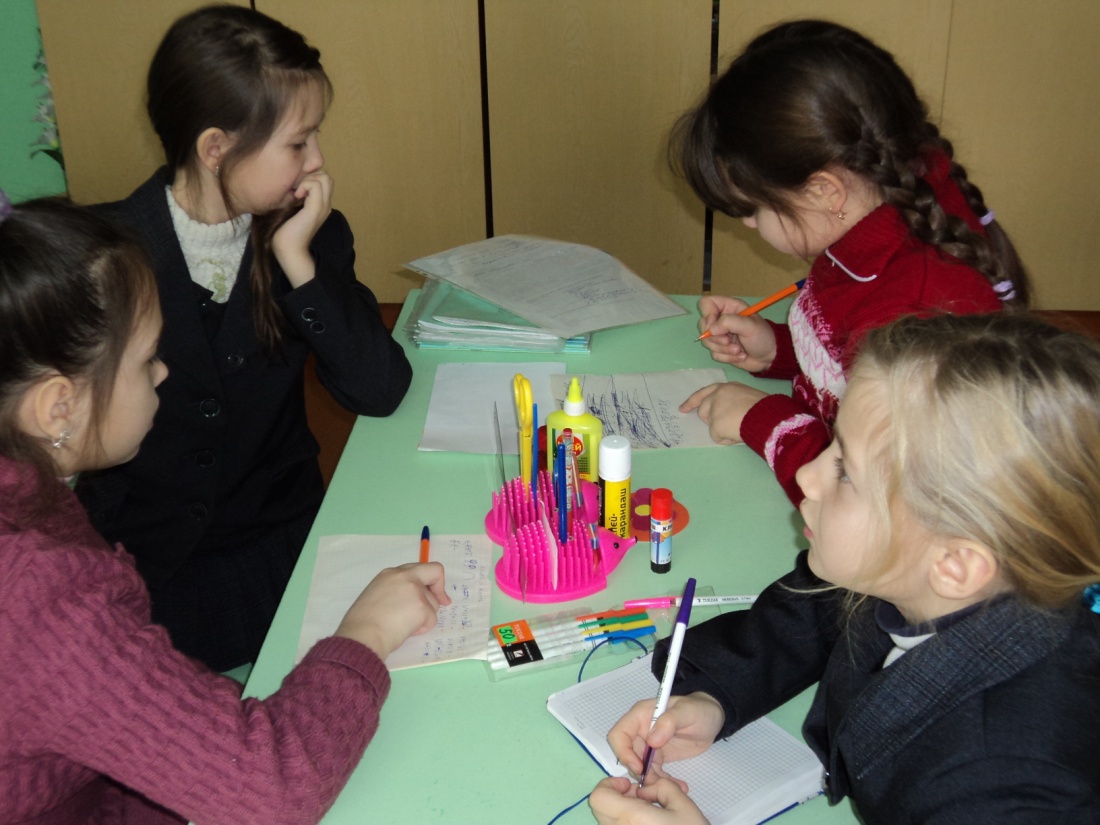 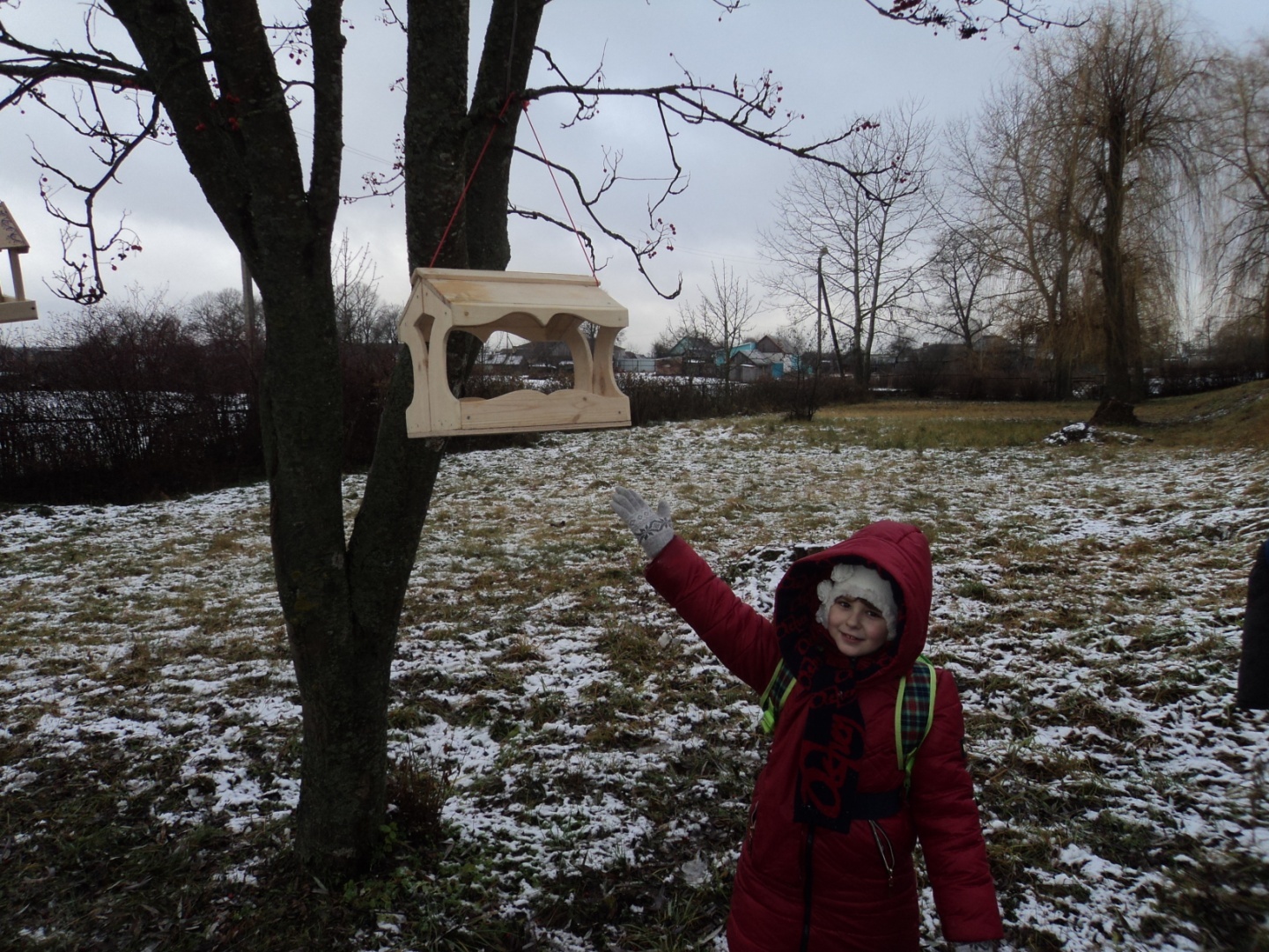 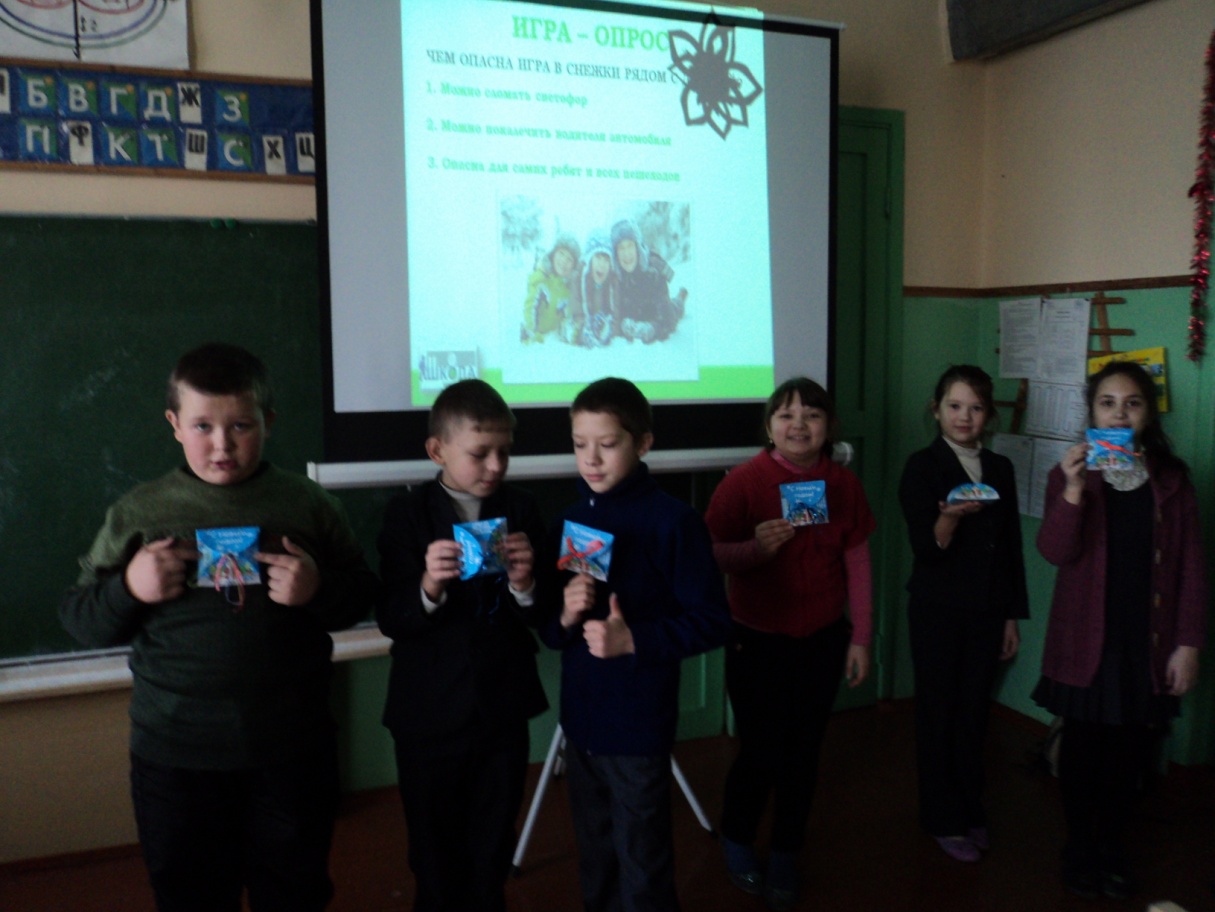 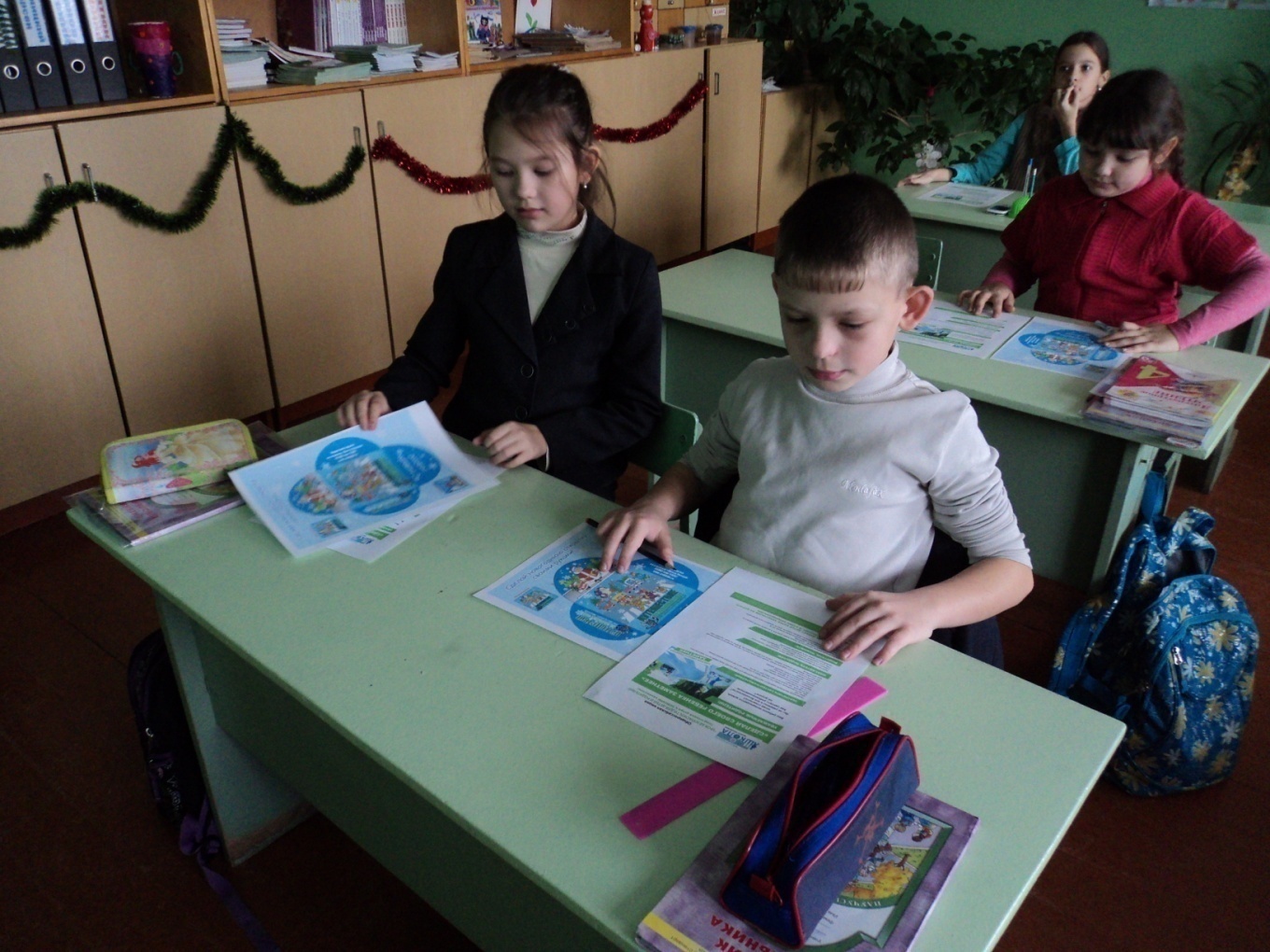 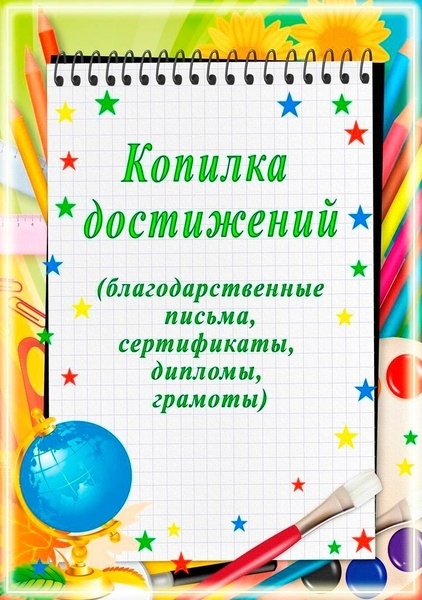 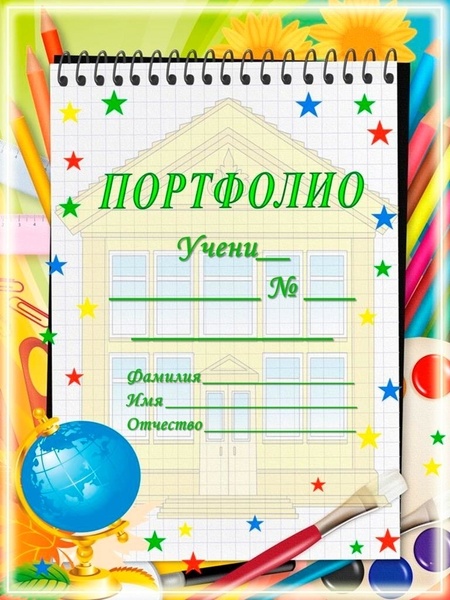